Oxidation and reduction
Dr V’s AP Chemistry Webcasts
objectives
What happens during oxidation?
What happens during reduction?
Oxidation and reduction half-reactions
Compare redox vs. non-redox reactions
Oxidation
Oxidation = loss of electrons

In oxidation, the oxidation number increases

Ex:   Na  loses one electron to form  Na+
Na
Na+
e-
Oxidation half-reactions
Na ➝ Na+ + e-



Pb2+ ➝ Pb4+ + 2e-
electron as a product
ox # = +1
ox # = 0
Note that the half reaction shows conservation of both mass and charge
ox # = +2
ox # = +4
Reduction
Reduction = gain of electrons

In reduction, the oxidation number decreases

Ex:   An Fe3+ ion  gains three electrons to form  Fe
Fe
e-
e-
Fe3+
e-
Reduction half reactions
Fe3+ + 3e- ➝ Fe


F2 + 2e- ➝ 2F-
Electrons as a reactant
ox # = 0
ox # = +3
Note that the sum of the charges is the same on both sides of the half reaction
ox # = -1
ox # = 0
Mnemonics
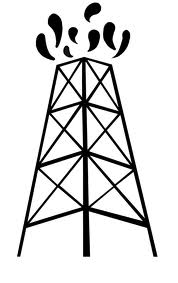 LEO the lion says GER
OIL RIG
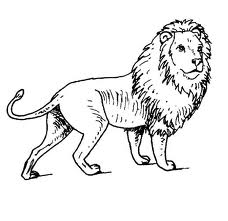 Redox reactions
Oxidation can’t occur without reduction!
The number of electrons lost must equal the number of electrons gained.
Conservation of charge
In a redox reaction, oxidation numbers change.
Are these redox reactions?
CuO + H2 ➝ Cu + H2O

H2SO4 + 2 NaOH ➝ Na2SO4 + H2O
+2    -2          0              0          +1  -2
Yes, redox
+1  +6 -2               +1  -1 +1            +1  +6 -2         +1  -2
Not redox
Are these redox reactions?
MgCO3 ➝ MgO + CO2

I2O5 + CO ➝ I2 + CO2

P4 + S8 ➝ P2S5
+2     +4 -2              +2   -2       +4   -2
Not redox
+5  -2         +2 -2          0        +4   -2
Yes, redox
0           0          +5   -2
Yes, redox
What is oxidized?  What is reduced?
2Na + Br2 ➝ 2 NaBr
0             0                +1  -1
The species that are oxidized and reduced must be reactants!
Na goes from 0 to +1
Na gets oxidized
Na ➝ Na+ + e-
Because reducing Br2 requires two electrons, we have to oxidize 2 Na atoms
Br2 goes from 0 to -1
Br2 gets reduced
Br2 + 2e- ➝ 2Br-
What is oxidized?  What is reduced?
Mg + CuSO4 ➝ MgSO4 + Cu
0           +2  +6 -2            +2   +6 -2           0
Mg goes from 0 to +2
Mg gets oxidized
Mg ➝ Mg2+ + 2e-
Cu goes from +2 to 0
Cu2+ in CuSO4 gets reduced
Cu2+ + 2e- ➝ Cu
More about redox reactions
Oxidizing agent = the substance that gets reduced


Reducing agent = the substance that gets oxidized
Substances that have a strong tendency to undergo reduction (ex. compounds with MnO4-) are strong oxidizing agents and need to be stored separately!
Identify the oxidizing agent & the reducing agent
2Na + Br2 ➝ 2 NaBr



Mg + CuSO4 ➝ MgSO4 + Cu
Na gets oxidized
∴ Na is the reducing agent and 
Br2 is the oxidizing agent
Br2 gets reduced
Mg gets oxidized
∴ Mg is the reducing agent and 
CuSO4 is the oxidizing agent
Cu2+ in CuSO4 gets reduced
summary
Oxidation is a loss of electrons.
Reduction is a gain of electrons.
Oxidation numbers change in redox reactions.
Subscribe to my channel!
Like the video & leave a comment